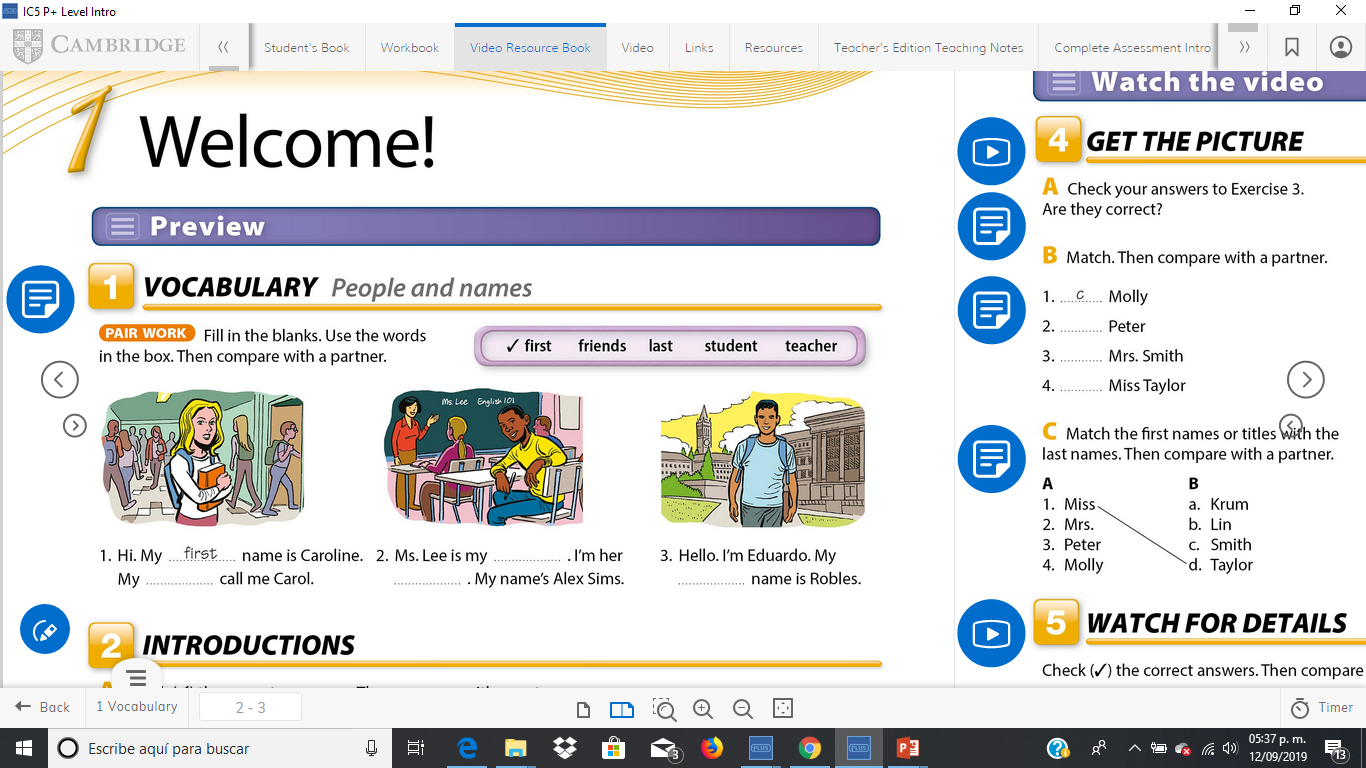 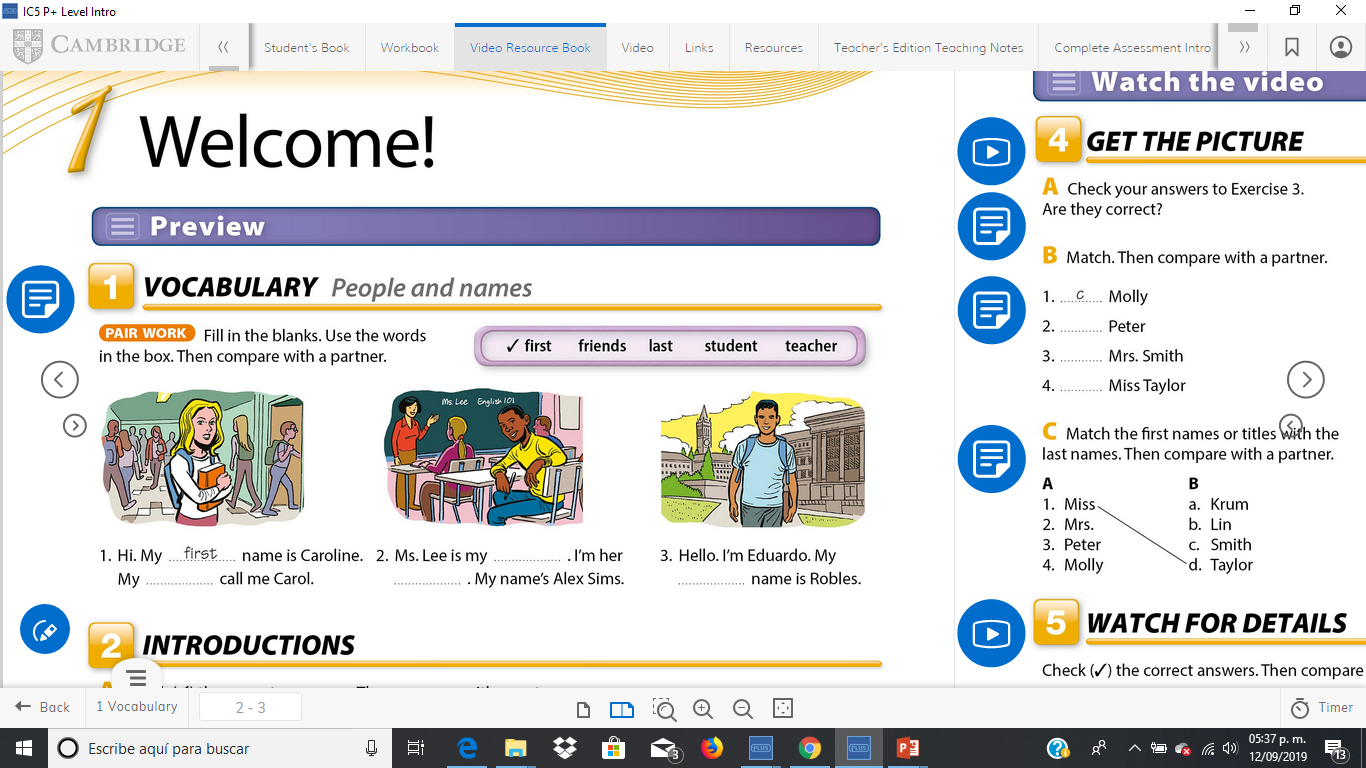 teacher
friends
student
last
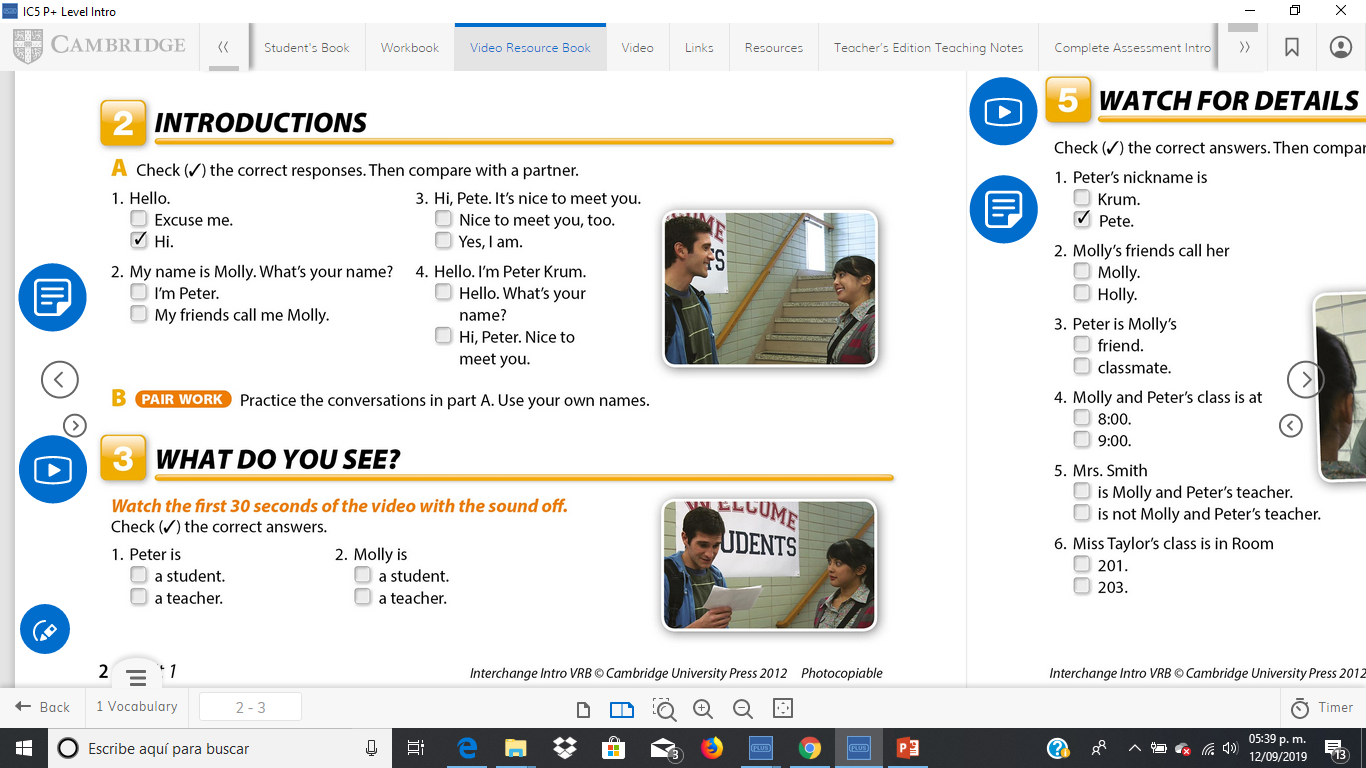 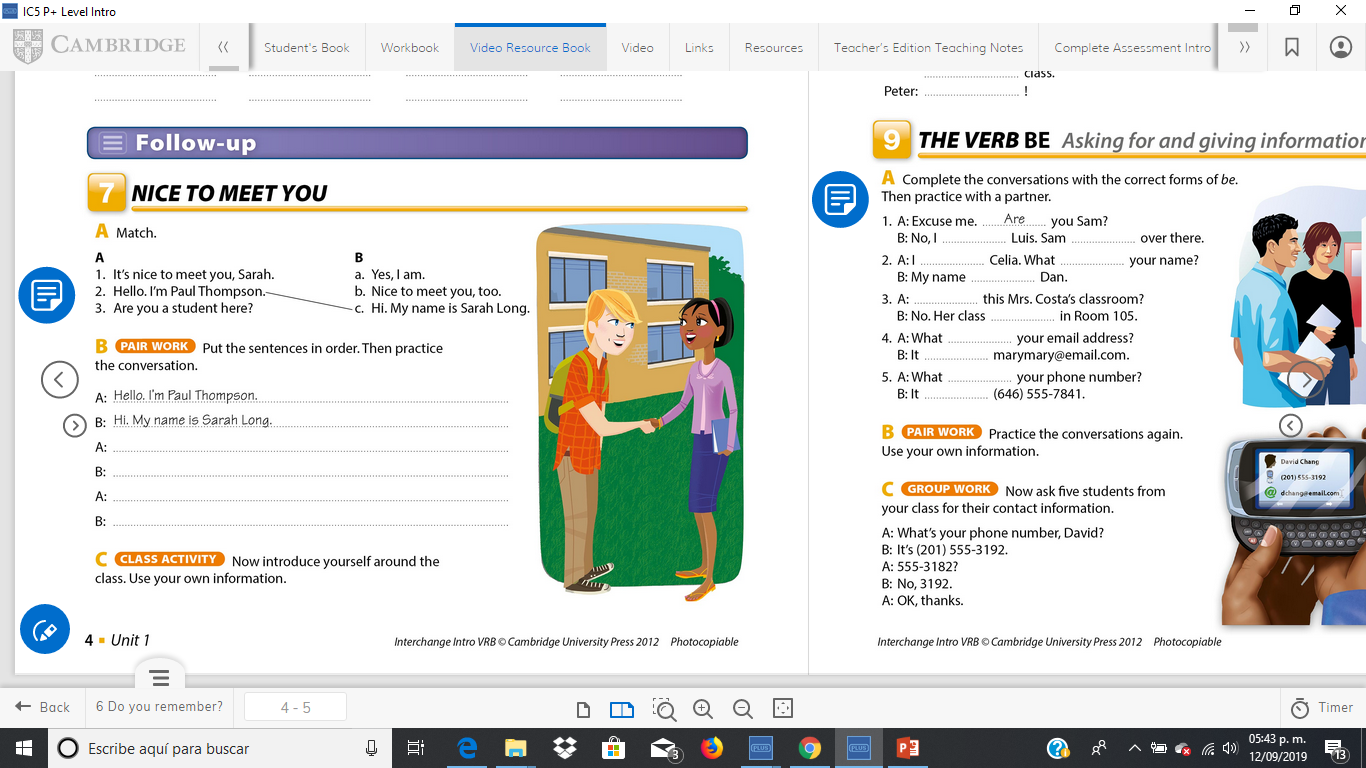 It’s nice to meet you, Sarah.
Nice to meet you, too.
Are you a student here?
Yes, I am.
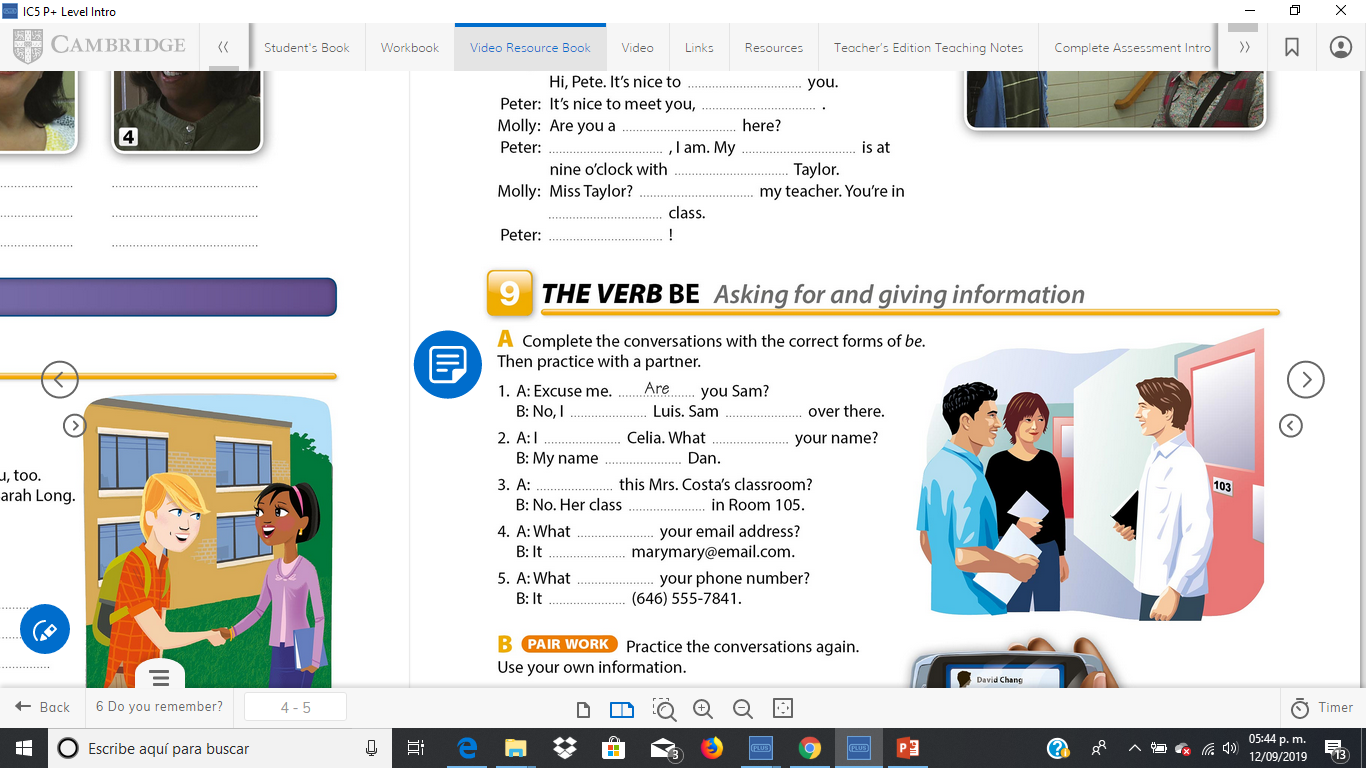 am
this
is
am
is
It’s
it’s
is
is
is
is
Click on the link to watch a video of unit 1
http://187.160.244.18/sistema/entrada.asp?e=enep&Maq=
Watch the video to answer the following activities
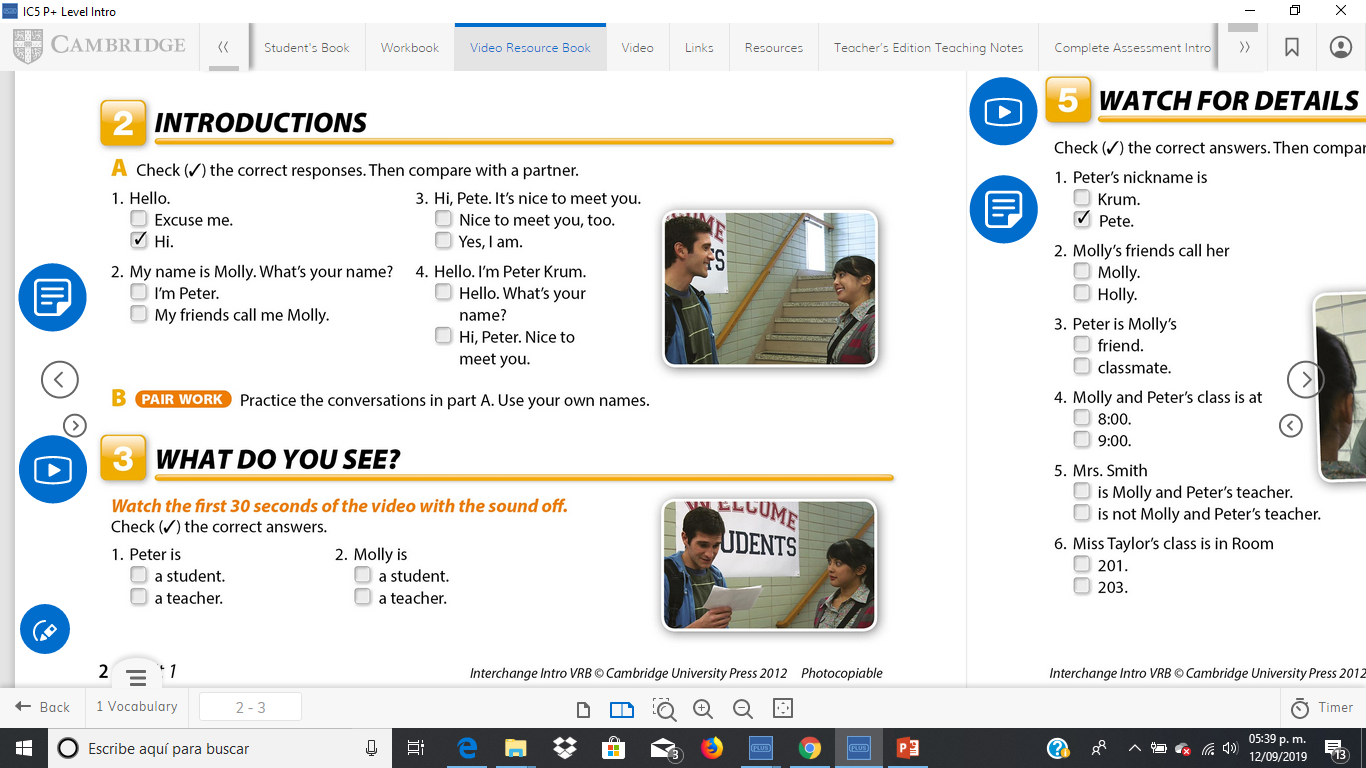 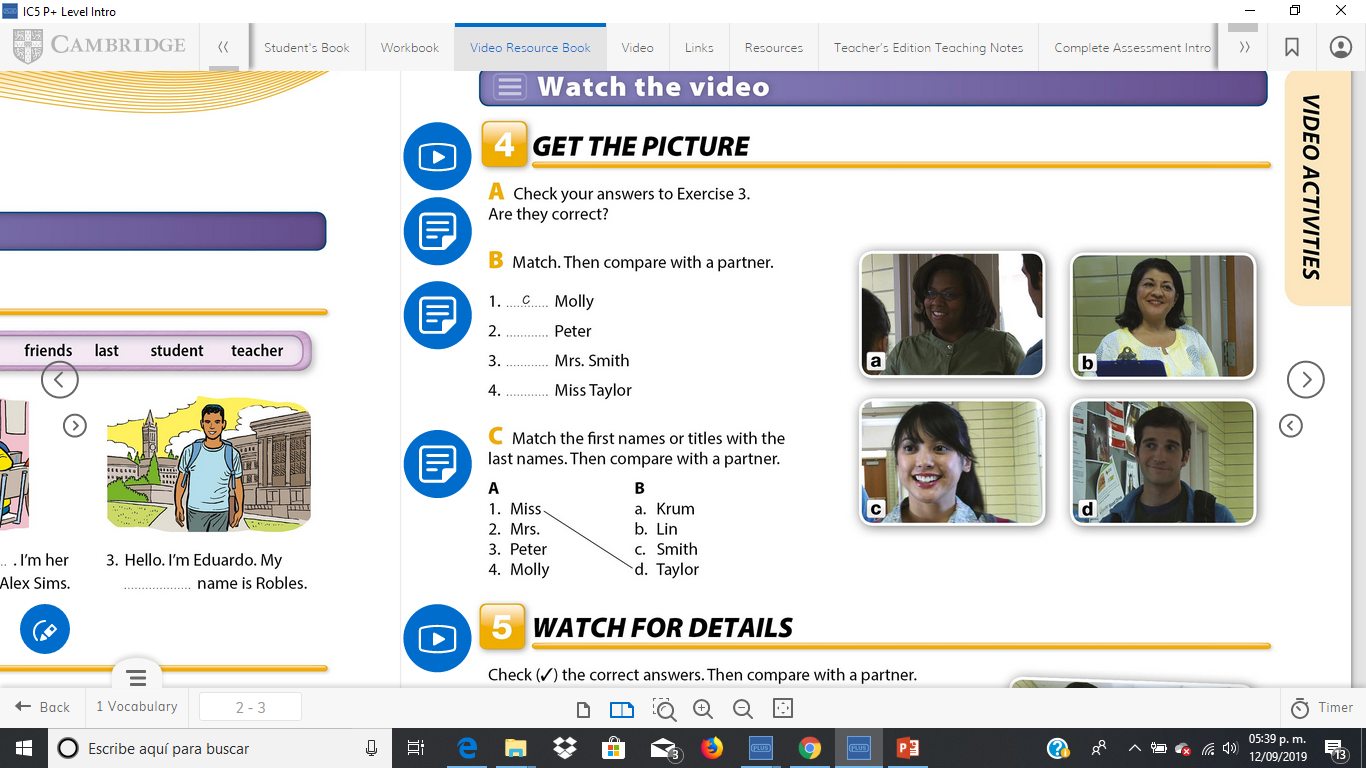 d
a
b
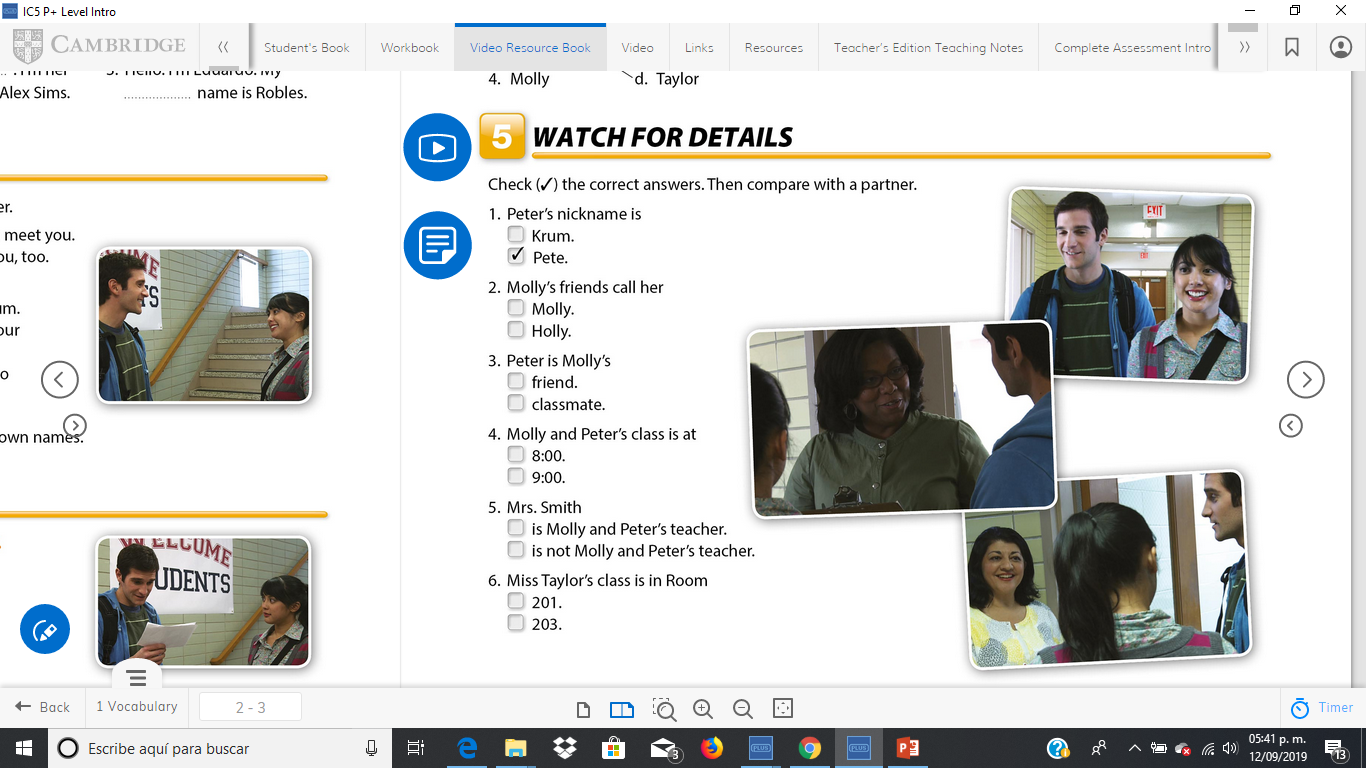 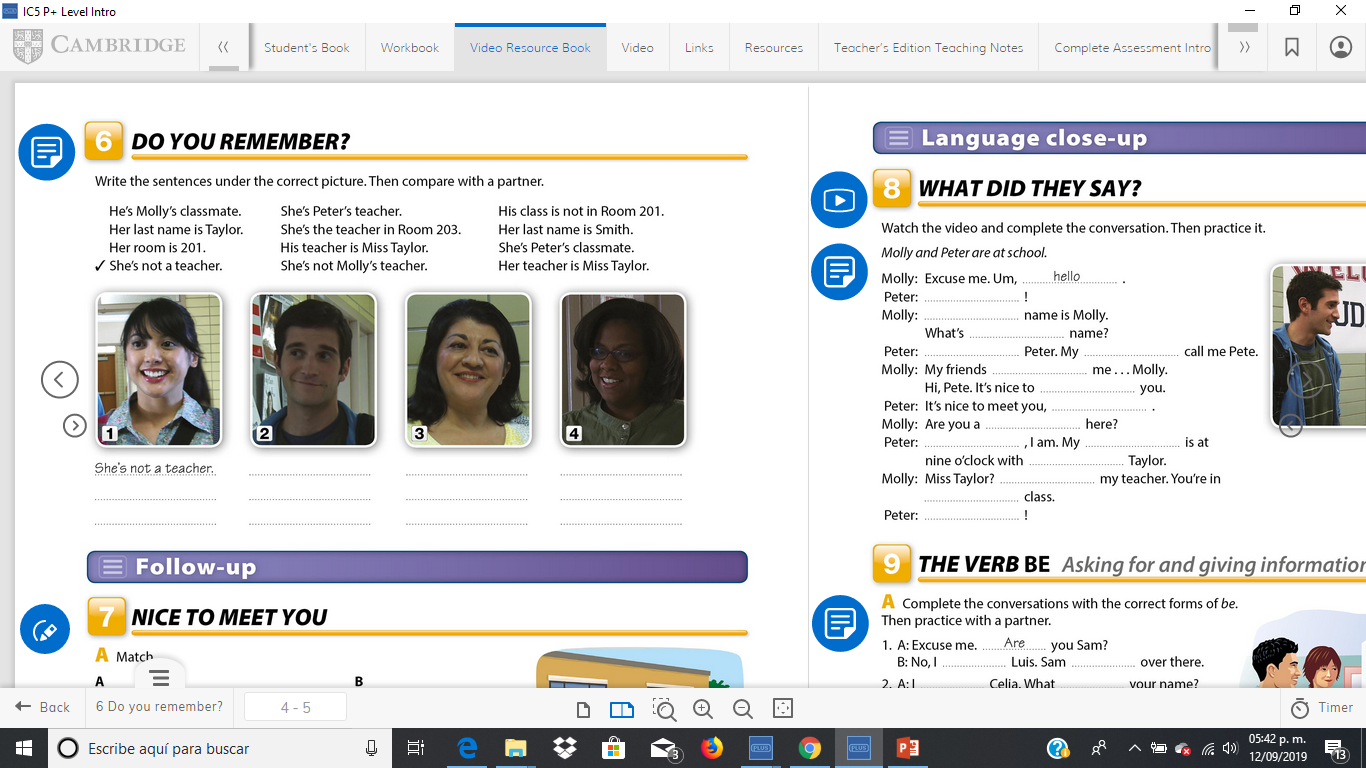 She’s Peter’s teacher

She’s the teacher in room 203

Her last name is  Taylor
Her last name is Smith

She’s not Molly’s teacher

Her room is 201
He’s Molly’s classmate

His class is not Room 201

His teacher is Miss Taylor
She’s Peter’s classmate

Her teacher is Miss Taylor
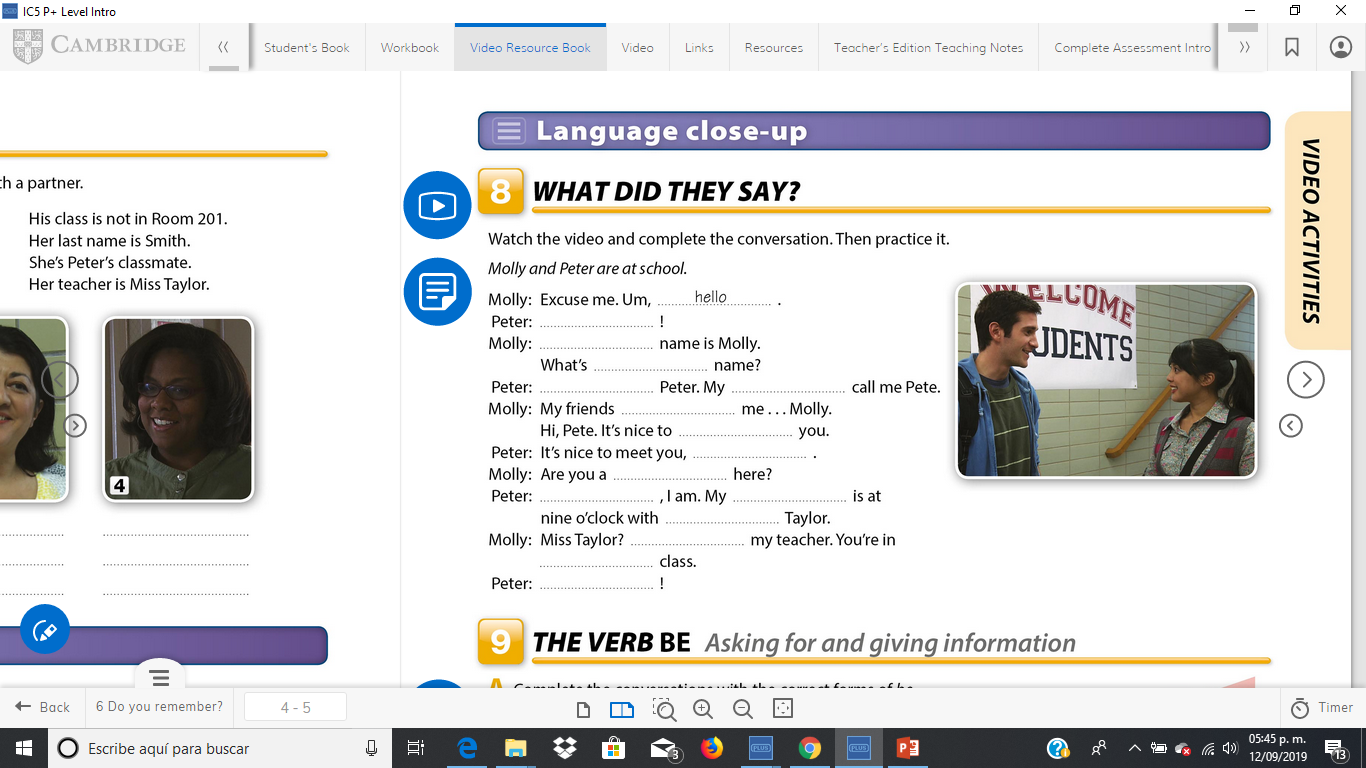 Hi
My
your
friends
My name is
call
meet
Molly
student
Yes
class
Miss
Is
my
Great